ORTA ÖĞRETİM GENEL MÜDÜRLÜĞÜ
FELSEFE DERSİ ÖĞRETİM PROGRAMI (10-11) TANITIM SEMİNERİ
Alim PALAMUTÇU
Aziz BASMAZ ÖLMEZ
Melih GÖKTAŞ
Yaşar YEŞİLYURT
Sununun İçeriği
PROGRAM
PROGRAM
Eğitim ve öğretim, çağın gereklerine uygun olarak sürekli gelişen birikim ve tecrübeler ışığında yenilenen ve bitmeyen bir süreçtir.
Yapılan çalışmalar bağlamında farklı ülkelerin son yıllarda benzer nedenlerle güncellenen öğretim programları incelenmiş, eğitim öğretim alanında yapılan akademik çalışmalara ilişkin yayınlar taranmış, nicel ve nitel araştırma teknikleri kullanılarak öğretmen, yönetici, öğrenci, velilerin yanı sıra üniversitelerden ve sivil toplum örgütlerinden görüşler alınmıştır. Toplanan veriler, Türkiye’nin çeşitli illerinde fiilen görev yapan öğretmen ve akademisyenlerden oluşan komisyonlarca değerlendirilerek öğretim programları güncellenmiştir. Ardından kamuoyunun görüşlerine sunulmuş, geri bildirimler doğrultusunda programlara son hâlleri verilmiştir
PROGRAM
Öğretim Programlarının Güncellenmesinde  Öne Çıkan Başlıklar
1-  Öğretim programlarının akademik bilgi yükü azaltılarak sadeleştirme yapıldı
2- İçerik uygulamaya dönük hale getirildi
3- Konu ve kazanımları güncel hayatla ilişkilendirilmesi sağlandı
4- Bilgi teknolojilerinin kullanılmasına yönelik içerikler eklendi
5- Milli, manevi ve evrensel değerler konu ve kazanımlarla ilişkilendirilerek programlara yedirildi
6- İnsan hakları, cinsiyet eşitliği, siber güvenlik, iş sağlığı ve güvenliği, finansal okuryazarlık gibi konulara kazanım ve açıklamalarda yer verildi
7- STEM ve Endüstri 4.0’a programlarda yer verildi
PROGRAM
Öğretim Programlarının Güncellenmesinde  Öne Çıkan Başlıklar
8- Ölçme değerlendirme uygulamalarında öncül ve ardıllı, metinlere bağlı soruların kullanılmasına yönelik içerik eklendi
9- Kazanımlar net, anlaşılır ve ölçülebilir hale getirilmiştir
10- Güncelliğini yitirmiş konular çıkarılarak, yeni konular eklenmiştir 
11- Kazanımların taksonomik düzeyleri yükseltildi, bu doğrultuda öğrencilerin yorum yapma, değerlendirme, sorgulama, oluşturma, problem çözme gibi üst düzey düşünme becerilerine yönelik olarak kazanımlar yeniden düzenlendi
12- Program içerikleri TYÇ, Milli Eğitim Kalite Çerçevesi MEB 2015-2019 stratejik plan dikkate alınarak belirlendi
13- Öğretim programları ders saatiyle uygun hale getirildi
14- Türk İslam Medeniyetlerinden bilim insanı ve düşünürler programların ilgili konularına eklendi
PROGRAMLARIN AMAÇLARI
Öğretim programlarıyla; 

Üst düzey bilişsel becerilere (eleştirel, analitik, özgün ve yenilikçi düşünen, sorgulayan, yorum yapan vb.) sahip,
Akademik ve sosyal anlamda başarılı, öğrendiklerini önceki öğrenmeleri ve farklı disiplin alanlarıyla ilişkilendirebilen, edindiği bilgi, beceri tutum ve davranışları günlük hayatına aktarabilen, merak eden, araştıran, açık fikirli, liderlik ve girişimcilik ruhuna sahip, 
Teknolojiyi etkili şekilde kullanılabilen ve teknolojik gelişmelere uyum sağlayabilen, hızlı değişim ve gelişmelere uyum sağlayabilen,
Millî, manevi ve kültürel değerlerini özümsemiş, evrensel değerlere duyarlı, sosyal ve kültürel çeşitliliği takdir eden ve saygı duyan,
Öğrenmeye ve yeniliklere açık, öz güvenli, saygılı, dürüst, sorunlarla etkili şekilde baş edebilen, etik ilkelere uygun hareket eden, bir vatandaş olarak görev ve sorumluluklarını bilen ve yerine getiren bireyler yetiştirilmesi amaçlanmıştır.
FELSEFE DERSİ ÖĞRETİM PROGRAMININ GENEL AMAÇLARI
Felsefe Dersi Öğretim Programı ile öğrencilerin; 

	Felsefe Dersi Öğretim Programı’nda, öğrencilerin var olan deneyimleri dikkate alınarak yaşama etkin katılımlarını, farklı seçenekleri değerlendirebilmelerini ve sorun çözme becerilerini destekleyici ve geliştirici bir yaklaşım izlenmektedir. Bu yaklaşım doğrultusunda Felsefe Dersi Öğretim Programı ile gerek düşünce tarihini gerekse yaşadığı çağı, toplumu ve kendini eleştirel bir bakış açısıyla değerlendirebilen; varlığı ve varoluşu, insanı ve insanlığı, milli, manevi ve evrensel değerleri, dünyayı, ait olduğu kültürü, yaşadığı ülkeyi anlamaya çalışan ve onlara karşı sorumluluk bilinci taşıyan; değişime ve gelişime açık; felsefenin varlık, bilgi, etik, estetik gibi problem alanlarını bilen; felsefeyi bir sorgulama ve düşünme yolu olarak yaşam becerisine dönüştürebilen ve felsefi bir bakış açısı geliştirebilen bireyler yetiştirilmesine katkı sağlanması hedeflenmektedir.
FELSEFE DERSİ ÖĞRETİM PROGRAMININ GENEL AMAÇLARI
Felsefe Dersi Öğretim Programı, 10. ve 11. sınıf düzeylerinde verilecek olan felsefe derslerinin öğretim programlarını kapsamaktadır. 

	10. sınıf felsefe dersi öğretim programı ile öğrencilerin;  
İnsan, bilgi ve yaşanılan dünya ile ilgili sorular sormalarını, sorulara ilişkin akıl yürütmeye dayalı yanıtlar aramalarını sağlamak ve felsefenin temel alanları ile soruları hakkında edinilecek bilgilerden hareketle, düşünme ve düşündüklerini ifade etme (dil ve yazı) becerilerini geliştirmeleri amaçlanmaktadır. Varlık, bilgi, etik ve estetiğe dair temel sorular üzerinden felsefi düşünmeye ve felsefenin diğer bilimlerle ve güncel sorunlarla ilişkilerine değinilmektedir. Öğrencilerin düşünmeye, araştırmaya, tartışmaya ve fikirler oluşturmaya, eylemlerinde insani-toplumsal, etik-ahlaki sorumluluk taşımaya ve siyasi-estetik duyarlılık göstermeye teşvik edilmeleri hedeflenmektedir.
FELSEFE DERSİ ÖĞRETİM PROGRAMININ GENEL AMAÇLARI
11. sınıf felsefe dersi öğretim programı ile öğrencilerin;
 
	Hem 10.sınıfta edinilecek temel felsefi düşünme kazanımlarının düşünce tarihindeki örnekleri üzerinden ilerletilmesi hem de felsefi düşünceye tarihsel ve bütüncül bir bakış açısı geliştirmeleri amaçlanmaktadır. Felsefi düşünceyi anlamak ve geliştirmek için felsefe problematiğini ve tarihini bilmek önemlidir. Felsefe tarihi, felsefe problematiğinin gelişmesini gösterir ve gelişmenin mantığını kavratır. Dolayısıyla felsefe tarihinin kendisi de bir felsefe disiplinidir. Felsefe tarihi bize, felsefenin ne olduğunu, insan, bilinç ve kültürünün gelişmesinde felsefenin ne gibi yeri olduğunu gösterir. Programda, felsefi düşünce dönemlerinin temel özellikleri, örnek filozoflar ve felsefi metinler değerlendirilirken dönemin koşullarının göz önünde bulundurulması ve bunların, çağımız koşulları ve güncel içerikleri ile ilişkilendirilerek yorumlanması esas alınmıştır. Bu analizlerden hareketle öğrencilerin akıl yürütme becerilerini geliştirmeleri, kendi düşünme etkinliklerini sözlü ve yazılı bir şekilde ifade etmelerine imkân tanınması amaçlanmıştır.
FELSEFE DERSİ ÖĞRETİM PROGRAMININ GENEL AMAÇLARI
FELSEFE DERSİ ÖĞRETİM PROGRAMININ GENEL AMAÇLARI
FELSEFE DERSİ ÖĞRETİM PROGRAMININ GENEL AMAÇLARI
FELSEFE DERSİ ÖĞRETİM PROGRAMININ GENEL AMAÇLARI
PROGRAMIN ÖĞRENME - ÖĞRETME YAKLAŞIMI
Öğrencilerin ne öğrendikleri, nasıl öğrendikleriyle yakından ilişkilidir. Bu bakımdan öğretim programlarıyla öğrencilere kazandırılması hedeflenen bilgi, beceri, tutum ve değerlerin aktarılması sürecinin etkili ve verimli bir şekilde planlanması ve yönetilmesi oldukça önemlidir. Bu sebeple etkili bir öğrenme öğretme sürecinin oluşturulması için aşağıdaki hususlara dikkat edilmelidir:
PROGRAMIN ÖĞRENME - ÖĞRETME YAKLAŞIMI
Öğrenme öğretme sürecinin anlamlı olabilmesi için, öğrencilerin bireysel farklılıkları (ilgi, öğrenme ihtiyacı, hazır bulunuşluk düzeyi, öğrenme stili vb.) tespit edilmeli, öğretim yöntem ve teknikleri belirlenirken bu farklılıklar göz önünde bulundurulmalıdır.
Anlamlı bir öğrenme için edinilen yeni bilgilerin günlük hayatta karşılığını bulması önemlidir. Bu bakımdan öğrencilerin öğrendiklerini çeşitli hayat durumlarında ve farklı disiplin alanlarında nasıl kullanabileceklerini kavramalarını sağlayan etkinlik ve çalışmalar yapılandırılmalıdır. Bu, öğrencilerin öğrenmeye karşı olumlu tutum geliştirmelerine ve hayat boyu öğrenen olmalarına katkı sağlayacak, öğrenmeyi daha anlamlı ve kalıcı hâle getirecektir.
Öğrencilerin yeni edindikleri bilgi ve becerileri önceki öğrenmeleri ile ilişkilendirmelerine imkân veren etkinlik ve çalışmalar tasarlanmalı ve uygulanmalıdır. Kullanılan öğrenme etkinlikleriyle öğrencilerin önceki öğrenmeleri geliştirilmeli, yanlış öğrenmeler düzeltilmeli, ilgileri çekilmeli ve öğrenciler sınıf içinde ve dışında anlamlı uygulamalar yapmaları için teşvik edilmelidir.
PROGRAMIN ÖĞRENME - ÖĞRETME YAKLAŞIMI
Öğrenciler sınıf ortamına doğal ve içten bir merakla gelirler. Öğrenme ortamına bireysel ilgileri ve yeteneklerinin yanı sıra çeşitli kişisel ve kültürel deneyimlerini, toplumsal birikimlerini de taşırlar. Öğrenme öğretme süreci, öğrencilerin anılan bu zenginlik ve farklılıkları dikkate alınarak kendilerini rahat ve güvende hissetmelerini sağlayan, olumlu his ve deneyimler kazanmalarını destekleyen, kendilerini ve başkalarını anlamalarına yardımcı olan, açık fikirliliği ve sorgulamayı besleyen, toplumsal bilinçlerini geliştiren bir usul ve üslupla yapılandırılmalıdır.
Öğrencilerin toplumsal ve evrensel değerleri keşfetmelerine fırsat sağlayan, değerleri benimseyerek tutum ve davranışa dönüştürmelerini destekleyen bir öğrenme öğretme ortamı oluşturulmalıdır. Bu ortamda öğretmen rehber olmalı, değerler eğitiminin sınıfla sınırlı kalmaması ve kalıcı olabilmesi için sınıf, okul ve aile iş birliği çerçevesinde aktif rol üstlenmelidir.
PROGRAMIN ÖĞRENME - ÖĞRETME YAKLAŞIMI
Öğrenme öğretme sürecinde öğretmenler ve öğrencilerin birbirini tamamlayıcı sorumluluklara sahip oldukları göz önünde bulundurulmalı, öğrenciler kendi öğrenmelerinin sorumluluğunu almaları ve öz değerlendirme yapmaları hususunda teşvik edilmelidir.
Öğrenciler bağımsız çalışmalar yapmaları, keşfettikleri yeni bilgileri, düşünce ve duygularını paylaşmaları için cesaretlendirilmelidir.
Öğrenme öğretme sürecinde kullanılan etkinlik ve çalışmalar öğrencilerin gelişimsel düzeyleriyle tutarlı olmalıdır. Ancak gerektiğinde öğretmenler öğrencilerin özgünlüklerini, sorun çözme ve araştırma becerilerini kullanmalarını gerektirecek zorlayıcı görevler yapılandırmalıdırlar. Öğretmenler öğrencilerini farklı çözümler üretmeleri, başarılı problem çözücü ve araştırmacı olmak için gerektiğinde risk almaları konusunda yüreklendirmelidir.
PROGRAMIN ÖĞRENME - ÖĞRETME YAKLAŞIMI
Tek bir öğrenme öğretme yaklaşımına bağlı kalınmamalıdır. Öğrencilerin bireysel farklılıkları, süreç içerisindeki gelişimleri ve ilerlemeleri dikkate alınarak farklı ve çeşitli öğretim strateji, yöntem ve tekniklerinden yararlanılmalı, süreç içinde yapılan gözlemler doğrultusunda yeri geldiğinde bunlarda değişikliğe gidilmelidir. Farklı öğrenme stillerine hitap eden, kazanımlarda belirtilen bilgi ve becerilerle tutarlı, öğrencilerin akademik ve teknik konuları özümsemelerine yardımcı olan, ilgi ve yeteneklerini geliştirmeye yönelik çeşitli öğretim stratejilerinden faydalanılması, öğrencilerin üst eğitim kurumlarında ve kariyerlerinde başarı şanslarını arttıracaktır.
PROGRAMIN ÖĞRENME - ÖĞRETME YAKLAŞIMI
Öğrenme öğretme sürecinde mümkün olduğunca bilgi ve iletişim teknolojilerinden yararlanılmalıdır. Bu teknolojilerin kullanılması öğrenme öğretme ortam ve uygulamalarını zenginleştirirken aynı zamanda öğrencilerin öğrenmesini destekleyecektir.
Dersin işlenişinde ve uygulamalarda görsel iletişim araçlarına yer verilmeli; slayt, bilgisayar, televizyon, etkileşimli tahta, İnternet, EBA içerikleri vb. etkin olarak kullanılmalıdır. Kazanımlarla ilgili belgesel, film, simülasyon vb. materyallerden yararlanılmalıdır. Teknolojik araç ve gereçler kullanılırken gizlilik, bütünlük ve erişilebilirlik göz önüne alınmalı ve İnternetin güvenli kullanımı konusunda gerekli uyarılar yapılmalı ve tedbirler alınmalıdır. Dijital kaynakların, özellikle İnternetten sağlanan içeriklerde intihal yapılmaması, etik kurallara ve telif haklarına riayet edilmesi hususlarında duyarlı olunmalıdır.
Programın Kazandırmayı Hedeflediği Öğrenci Yeterlilik ve Beceriler
Toplumların teknoloji çağından bilgi çağına doğru ilerlemeleri ile son yıllarda meydana gelen bilimsel, teknolojik, sosyal değişim ve gelişmeler, toplumun öğrencilerden –geleceğin bireylerinden– beklentilerini de farklılaştırmıştır. Bu gelişme ve ilerlemeler, öğrencilere temel bilgi ve becerilerin yanı sıra eleştirel düşünme, yaratıcı düşünme, araştırma yapma, sorun çözme gibi bilişsel; sosyal ve kültürel katılım, girişimcilik, iletişim kurma, empati kurma gibi sosyal; öz denetim, öz güven, yaratıcılık, kararlılık, liderlik gibi kişisel yeterlilik ve becerilerin kazandırılmasını zorunlu kılmaktadır. 

Kazanımların işlenişi sürecinde bu yeterlilik ve becerilerin kazandırılmasına ve geliştirilmesine yönelik yöntem ve tekniklerin kullanılması, etkinlik ve çalışmalara yer verilmesi, öğrencilerin bir üst öğretim kurumunda, meslek hayatlarında ve günlük hayatlarında başarılı ve üretken bireyler olmalarına katkı sağlayacaktır.
[Speaker Notes: Kişisel yeterlik; öğrencilerin kendi bilgi ve becerilerini değerlendirmelerini, böylece kendi yeterliklerinin farkına varmalarını ve bu değerlendirmeler sonucunda da öğrenmelerine yön verebilmelerini içerir. 
Bu yeterlik ve becerilerin geliştirilmesinde rol oynama, model alma, örnek olay incelemesi vb  yöntem ve teknikler kullanılabilir.]
Programın Kazandırmayı Hedeflediği Öğrenci Yeterlilik ve Beceriler
Tablo 1. Öğrencilere Kazandırılması Hedeflenen Yeterlilikler ve Bu Yeterliliklerle İlgili Bilgi, Beceri ve Tutumlar
[Speaker Notes: Kişisel yeterlik; öğrencilerin kendi bilgi ve becerilerini değerlendirmelerini, böylece kendi yeterliklerinin farkına varmalarını ve bu değerlendirmeler sonucunda da öğrenmelerine yön verebilmelerini içerir. 
Bu yeterlik ve becerilerin geliştirilmesinde rol oynama, model alma, örnek olay incelemesi vb  yöntem ve teknikler kullanılabilir.]
Programın Kazandırmayı Hedeflediği Öğrenci Yeterlilik ve Beceriler
[Speaker Notes: Kişisel yeterlik; öğrencilerin kendi bilgi ve becerilerini değerlendirmelerini, böylece kendi yeterliklerinin farkına varmalarını ve bu değerlendirmeler sonucunda da öğrenmelerine yön verebilmelerini içerir. 
Bu yeterlik ve becerilerin geliştirilmesinde rol oynama, model alma, örnek olay incelemesi vb  yöntem ve teknikler kullanılabilir.]
Programın Kazandırmayı Hedeflediği Öğrenci Yeterlilik ve Beceriler
[Speaker Notes: Kişisel yeterlik; öğrencilerin kendi bilgi ve becerilerini değerlendirmelerini, böylece kendi yeterliklerinin farkına varmalarını ve bu değerlendirmeler sonucunda da öğrenmelerine yön verebilmelerini içerir. 
Bu yeterlik ve becerilerin geliştirilmesinde rol oynama, model alma, örnek olay incelemesi vb  yöntem ve teknikler kullanılabilir.]
Programın Kazandırmayı Hedeflediği Öğrenci Yeterlilik ve Beceriler
[Speaker Notes: Kişisel yeterlik; öğrencilerin kendi bilgi ve becerilerini değerlendirmelerini, böylece kendi yeterliklerinin farkına varmalarını ve bu değerlendirmeler sonucunda da öğrenmelerine yön verebilmelerini içerir. 
Bu yeterlik ve becerilerin geliştirilmesinde rol oynama, model alma, örnek olay incelemesi vb  yöntem ve teknikler kullanılabilir.]
Programın Kazandırmayı Hedeflediği Öğrenci Yeterlilik ve Beceriler
[Speaker Notes: Kişisel yeterlik; öğrencilerin kendi bilgi ve becerilerini değerlendirmelerini, böylece kendi yeterliklerinin farkına varmalarını ve bu değerlendirmeler sonucunda da öğrenmelerine yön verebilmelerini içerir. 
Bu yeterlik ve becerilerin geliştirilmesinde rol oynama, model alma, örnek olay incelemesi vb  yöntem ve teknikler kullanılabilir.]
Felsefe Dersi Öğretim Programının Kazandırmayı Hedeflediği Öğrenci Yeterlilik ve Beceriler
Bilişsel Yeterlik ve Beceriler
[Speaker Notes: Kişisel yeterlik; öğrencilerin kendi bilgi ve becerilerini değerlendirmelerini, böylece kendi yeterliklerinin farkına varmalarını ve bu değerlendirmeler sonucunda da öğrenmelerine yön verebilmelerini içerir. 
Bu yeterlik ve becerilerin geliştirilmesinde rol oynama, model alma, örnek olay incelemesi vb  yöntem ve teknikler kullanılabilir.]
Felsefe Dersi Öğretim Programının Kazandırmayı Hedeflediği Öğrenci Yeterlilik ve Beceriler
[Speaker Notes: Kişisel yeterlik; öğrencilerin kendi bilgi ve becerilerini değerlendirmelerini, böylece kendi yeterliklerinin farkına varmalarını ve bu değerlendirmeler sonucunda da öğrenmelerine yön verebilmelerini içerir. 
Bu yeterlik ve becerilerin geliştirilmesinde rol oynama, model alma, örnek olay incelemesi vb  yöntem ve teknikler kullanılabilir.]
Felsefe Dersi Öğretim Programının Kazandırmayı Hedeflediği Öğrenci Yeterlilik ve Beceriler
[Speaker Notes: Kişisel yeterlik; öğrencilerin kendi bilgi ve becerilerini değerlendirmelerini, böylece kendi yeterliklerinin farkına varmalarını ve bu değerlendirmeler sonucunda da öğrenmelerine yön verebilmelerini içerir. 
Bu yeterlik ve becerilerin geliştirilmesinde rol oynama, model alma, örnek olay incelemesi vb  yöntem ve teknikler kullanılabilir.]
Felsefe Dersi Öğretim Programının Kazandırmayı Hedeflediği Öğrenci Yeterlilik ve Beceriler
[Speaker Notes: Kişisel yeterlik; öğrencilerin kendi bilgi ve becerilerini değerlendirmelerini, böylece kendi yeterliklerinin farkına varmalarını ve bu değerlendirmeler sonucunda da öğrenmelerine yön verebilmelerini içerir. 
Bu yeterlik ve becerilerin geliştirilmesinde rol oynama, model alma, örnek olay incelemesi vb  yöntem ve teknikler kullanılabilir.]
Felsefe Dersi Öğretim Programının Kazandırmayı Hedeflediği Öğrenci Yeterlilik ve Beceriler
[Speaker Notes: Kişisel yeterlik; öğrencilerin kendi bilgi ve becerilerini değerlendirmelerini, böylece kendi yeterliklerinin farkına varmalarını ve bu değerlendirmeler sonucunda da öğrenmelerine yön verebilmelerini içerir. 
Bu yeterlik ve becerilerin geliştirilmesinde rol oynama, model alma, örnek olay incelemesi vb  yöntem ve teknikler kullanılabilir.]
Felsefe Dersi Öğretim Programının Kazandırmayı Hedeflediği Öğrenci Yeterlilik ve Beceriler
Sosyal Yeterlilik ve Beceriler
Bu yeterlilikler sosyal bağlamda, öğrencilerin sağlıklı ilişkiler kurabilmelerine ve bu ilişkileri sürdürebilmelerine, aile, toplum ve iş gücünün üyeleri olarak toplumsal rollerine hazırlanmalarını sağlarlar. Farklı felsefi bakış açılarının ve bunların günlük hayata yansımalarının analiz edilmesine yönelik çalışmalar ile hak, sorumluluk, özgürlük, adalet ve etik tartışmaları; öğrencilerin farklılıklara ilişkin farkındalık oluşturmaları,  farklılıklara saygı göstermeleri böylelikle çok kültürlü ve çok dilli dünyada aktif katılımcılar olmaları, kadın ve çocuk hakları, savaş ve çatışmaların azaltılması, sorunlara barışçıl çözümler sunulması, demokratikleşme, hukuk ve adalet sisteminin geliştirilmesi, eğitim, bilim, sanat ve felsefe konularında duyarlı olmaları hususunda motive edecektir.
[Speaker Notes: Sosyal beceriler, bireyin sosyal sorumluluklarını yerine getirmesi amacıyla sergilediği davranışlardan oluşmaktadır. 
Öğrenme-öğretme sürecinde öğrencilerin; grupla çalışmalarına olanak sağlanmalı, görgü kurallarına uygun iletişim kurmaları (etkili dinleme, söz kesmeme vb) ve sorumluluklarını yerine ge­tirmeleri konusunda teşvik edilmelidir. Örnek olay incelemeleri, gösteri (demonstrasyon), drama, eğitsel oyunlar, tartışma (çatışma ve problem durumlarını değerlendirme ve yor­umlama), rol oynama gibi yöntem ve teknikler bu yeterlik ve becerilerin geliştirilmesine katkı sağlayacaktır.]
Felsefe Dersi Öğretim Programının Kazandırmayı Hedeflediği Öğrenci Yeterlilik ve Beceriler
Kişisel Yeterlilik ve Beceriler
Öğrenciler kendi düşüncelerini oluşturma ve hayata geçirmede cesaret ve özerklik gösterir, sorumluluk taşırlar. Kişisel yeterlilikler, öğrencilerin kendi duygusal, zihinsel, ruhsal ve fiziksel varlıklarını denetleyebilen, öz farkındalık, öz saygı, sorumluluk ve kişisel kimlik bilincine sahip, yaratıcı ve kendine güvenen bireyler olabilmeleri için gereklidir. 

	Öğrenme-öğretme sürecinde öğrencilerin öz değerlendirme yapmalarına, bağımsız çalışmalarına, kendi öğrenmelerinin sorumluluğunu almalarına, okuduklarını ve öğrendiklerini kendi bakış açıları ile değerlendirmelerine, kişisel görüş ve fikirlerini ifade edebilmelerine olanak sağlamak bu yeterlilik ve becerilerin gelişiminde etkili olacaktır.
DEĞERLER
DEĞERLER
Değerler Eğitimi Nedir?
DEĞERLER
Değerler Eğitimi Ayrı Bir Program ya da Ders Değildir.
DEĞERLER
Neden değerler eğitimi ?
Bireyi bütüncül olarak ele alabilmek için
Demokratik toplumun işleyebilmesi için
Okulu yaşanır kılmak için
Eğitimin belirli ortak değerlere dayanma gereği
Sosyal problemlerin aşılabilmesi için
DEĞERLER
Öğrencilere Kazandırılması Hedeflenen Değerler ile Bunlara İlişkin Tutum ve Davranışlar
DEĞERLER
Öğrencilere Kazandırılması Hedeflenen Değerler ile Bunlara İlişkin Tutum ve Davranışlar
DEĞERLER
Öğrencilere Kazandırılması Hedeflenen Değerler ile Bunlara İlişkin Tutum ve Davranışlar
DEĞERLER
Öğrencilere Kazandırılması Hedeflenen Değerler ile Bunlara İlişkin Tutum ve Davranışlar
DEĞERLER
Değerler, yalnızca öğretim programlarında yer alan ifadeler olmaktan çıkarılmalı, öğrencilere okul içinde ve dışında değerleri pratiğe dönüştürmeleri için uygun ve etkili fırsatlar sağlanmalıdır. Değer eğitimi, öğretmenlerle başlamaktadır. Öğretmen, değerlerin aktarımında model ve kolaylaştırıcı olmalıdır. Öğretmen değerleri belirlemeli, tanımlamalı ve öğrenme ortamı ile öğretim yöntem ve stratejilerini bunların aktarılmasını sağlayacak şekilde düzenlemelidir. Değerle öğretme, gerçek hayat durumlarını, simülasyonları ve rol oynamayı içeren deneyimsel öğrenmeye uygundur. Kavramlar, eylem ya da davranışlarla ilişkilendirilmelidir. Tahammül etme denildiğinde bunun nasıl göründüğü hakkında da bilgi verilmelidir. Öğrencilerin kendi ve toplum değerlerini keşfetmelerine fırsat sağlanmalıdır.
DEĞERLER
Değerler, öğrencilere kazanımların içerik boyutu (konu) ile ilişkilendirilerek aktarılmalıdır. Konudan kopuk bir şekilde verilen değerlerin özümsenmesi zor olacak, anlamlılığını ve kalıcılığını yitirecektir. Öğrenme öğretme sürecinde, değerler aktarılırken konu anlatımından ziyade öğrencilerin akıl yürütme, sorgulama, araştırma, yorum yapma, ilişkilendirme ve değerlendirme becerilerini kullanabileceği çalışmalara yer verilmelidir. Öğrencilerin ahlaki ikilemlerin yer aldığı metinleri, gazete haberlerini okumalarına, çıkarımda bulunabilecekleri soruları cevaplamalarına, tartışmalarına, kendi görüş ve düşüncelerini ifade etmelerine, bu ikilemlerin bireysel ve toplumsal yaşama yansımalarını değerlendirmelerine olanak sağlayan etkinliklere yer verilmelidir.
DEĞERLER
Öğrenme öğretme ortamı, öğrencilerde olumlu his ve deneyimler uyandırmalı, kendilerini anlamalarına yardımcı olmalı, sorgulamayı desteklemeli, değerleri keşfettirmeli ve değerlere ilişkin bilgileri uygulamaya dönüştürerek anlamlı kılmalıdır. Sınıfta öğrencilerin kendilerini rahat ve güvende hissetmelerini sağlamak için toplum bilincini geliştiren, karşılıklı sevgi, saygı ve güven ortamı oluşturulmalı; ön yargılı ithamlara, kaba hitaplara ve ayrımcılığa müsaade edilmemelidir.
DEĞERLER
Toplumsal değerlerin özümsenmesi ve aktarılması sadece sınıf ortamı ile sınırlandırılmamalıdır. Değer eğitiminde kapsamlı bir yaklaşım benimsenmeli, aile, okul çalışanları ve toplumdaki insanlar eğitim sürecine dâhil edilmelidir. Değerlerin aktarılmasında tek bir yönteme ve yaklaşıma bağlı kalınmamalı, farklı yöntem ve teknikler bir arada dengeli biçimde kullanılmalıdır.
FELSEFE DERSİNDE ÖĞRENCİLERE KAZANDIRILACAK  DEĞERLER
Felsefenin temeli olan refleksif düşünme, her tür sorunla yüzleşmeyi gerektirmekte olup hem kişisel hem de toplumsal düzeyde doğruluk, hakikat, gerçeklik, hak, adalet, eşitlik, özgürlük, güzellik, iyilik, sorumluluk, cesaret, irade ve merhamet gibi erdemlerin neler olduğu klasik metinlerin en önemli kısımlarını oluşturmaktadır. 

	Güncel tartışmalar içinde de yoksulluğun, savaşın, küresel eşitsizliklerin, önyargı ve ayrımcılığın, terör ve şiddetin nasıl aşılacağı, tarihi, milli ve manevi değerlere, çevre ve doğaya nasıl sahip çıkılabileceği, adalet ve demokrasinin nasıl sağlanacağı en çok da felsefe ve felsefe grubu derslerinin konu ve problemlerini oluşturmaktadır. 

	Tüm bu konularda öğrenci farkındalığının ve duyarlılığının artırılması, olumlu değerlerin içselleştirilmesi ve eyleme (davranışa) dönüştürülmesi için pek çok yapıcı dönüt verilmektedir. Derslerde bu yöndeki duyarlılık, tartışma ve olumlu dönütler daha da artırılabilir.
[Speaker Notes: Değerler aktarılırken öğrencinin akıl yürüt­me, sorgulama, araştırma, yorum yapma, ilişkilendirme ve değerlendirme becerilerini kullanabileceği çalışmalara yer verilmelidir. Öğrencilerin olay ve olgularla ilgili ahlaki ikilemlerin yer aldığı metinleri okumalarına, çıkarımda bulunmalarını sağlayan soruları cevaplamalarına, tartışmalarına, kendi görüş ve düşüncelerini ifade etmelerine, bu ikilemlerin günlük hayata yansımalarını değerlendirmelerine, kendi yaşantılarından örnekler vermelerine olanak sağlayan çalışmalar yapılmalıdır.]
PROGRAMIN ÖLÇME VE 
DEĞERLENDİRME  YAKLAŞIMI
Öğrenme öğretme sürecinin ayrılmaz bir parçası olan ölçme ve değerlendirme uygulamaları yapılandırılırken aşağıdaki hususlar dikkate alınmalıdır:
	1) Değerlendirme amacıyla kullanılacak ölçme araçları, öğretim programı kazanımlarının bilgi ve beceri boyutunun yanı sıra öğretim programıyla öğrencilere kazandırılması hedeflenen yeterlilik ve beceriler ile tutarlı olmalıdır. Ölçme araçları yapılandırılırken kazanımların ve kazanım açıklamalarının belirlediği sınırlar göz önünde bulundurulmalıdır.
	2) Ölçme ve değerlendirme uygulamaları sadece öğrenme ürününün değil, öğrencilerin öğrenme süreçlerinin de değerlendirilmesine imkân sağlayacak şekilde yapılandırılmalıdır. Sürecin her aşamasında, farklı yaklaşımlar ve yöntemler kullanılarak öğrencilerin hedeflenen bilgi, beceri ve tutumları edinip edinmedikleri farklı zamanlarda ve farklı bağlamlarda gözlemlenmeli, performansları hakkında öğrencilere yapıcı geri bildirimler sağlanmalı, öğretme stratejileri alınan değerlendirme sonuçlarına göre gözden geçirilmeli ve gerek görülürse değiştirilmelidir. Bu bakımdan değerlendirme çalışmaları sürekli olmalıdır.
PROGRAMIN ÖLÇME VE 
DEĞERLENDİRME  YAKLAŞIMI
PROGRAMIN ÖLÇME VE 
DEĞERLENDİRME  YAKLAŞIMI
3) Değerlendirme çalışmaları, farklı öğrenci yetenek ve beceri düzeyleri, öğrencilerin gelişimsel düzeyleri, kültür ve okul/sınıf ortamı göz önünde bulundurularak hazırlanmalı ve uygulanmalıdır.
	4) Bilişsel becerilerin ölçülmesinde kullanılacak olan yazılı sınavlar ve ders kitaplarında yer alan ünite ve/veya konu değerlendirme bölümlerindeki sorular hazırlanırken şu hususlar göz önünde bulundurulmalıdır:

a) Sorular sadece konu ve kavram bilgisinin değil, üst düzey olarak adlandırılan bilişsel becerilerin (analiz etme, yorum yapma, çıkarımda bulunma, değerlendirme, sorgulama, eleştirel düşünme vb.) ölçülmesine fırsat sağlayacak şekilde hazırlanmalıdır. Yazılı sınavlarda kullanılacak madde türleri belirlenirken kazanımların temsil ettiği bilişsel beceri düzeyleri göz önünde bulundurulmalıdır.
PROGRAMIN ÖLÇME VE 
DEĞERLENDİRME  YAKLAŞIMI
b) Yazılı sınavlarda ve ders kitaplarında yer alan sorular yapılandırılırken mümkün olduğunca öncüllerden yararlanılmalıdır. Yazılı metinler (gazete ve dergi haberleri, bilimsel makaleler, okuma parçaları, örnek olaylar, analojiler vb.), görseller (fotoğraflar, resimler, çizimler, karikatürler vb.) ve grafik düzenleyiciler (kavram haritaları, zihin haritaları, şemalar vb.) öncül olarak kullanılmalıdır. Öncül olarak kullanılan yazılı metinler öğrencilerin hayatlarının tüm alanlarında ihtiyaç duyacakları okuryazarlık becerilerini edinmelerine, görseller ve grafik düzenleyiciler ise eğitim hayatlarında ve iş dünyasında sıklıkla kullanacakları uzamsal becerilerin geliştirilmesine yardımcı olacaktır. Tek bir öncüle bağlı farklı türde ve çok sayıda soruya yer verilmesi çok adımlı akıl yürütme becerilerinin edinilmesine ve geliştirilmesine katkı sağlayacaktır. Soruların öncülün kullanılmasını, analiz edilmesini, değerlendirilmesini veya yorumlanmasını gerektirecek şekilde oluşturulmasına dikkat edilmelidir.
c) Sorular öğrencilerin günlük hayatla ve diğer disiplinlerle ilişkilendirme yapmalarını, eski ve yeni bilgileri birleştirmelerini sağlamalıdır. Günlük hayata dair durumların ve materyallerin kullanıldığı öncüllere dayalı sorular, öğrencilerin çıkarım yapma becerisini ölçerken edindikleri bilgileri nerede ve/veya hangi günlük hayat durumlarında kullanabileceklerine ilişkin farkındalık geliştirmelerini sağlayacaktır.
PROGRAMIN ÖLÇME VE 
DEĞERLENDİRME  YAKLAŞIMI
5)Bilişsel, duyuşsal ve psikomotor becerilerin değerlendirilmesinde bireysel veya grup çalışması şeklinde düzenlenmiş performans çalışmaları ve projelerden yararlanılabilir. Bunlar yapılandırılırken verilen görevlerin, gerçek hayat durumlarıyla ve diğer disiplinlerle ilişkilendirme yapılmasına, öğrencilerin daha üst öğrenim kurumlarında ve sonraki yaşantılarında kullanabilecekleri yazılı ve sözlü iletişim, araştırma yapma, iş birliği yapma, tasarım yapma, sunum yapma, rapor hazırlama, kaynak kullanma gibi becerilerini kullanmaya ve geliştirmeye teşvik edici olmasına dikkat edilmelidir.
	6) Psikomotor ve duyuşsal becerilerin değerlendirilmesinde ise dereceli puanlama anahtarı veya derecelendirme ölçeği şeklinde tasarlanmış gözlem formlarından yararlanılabilir. Bu formlarda öğretim programıyla öğrencilere kazandırılması hedeflenen tutum ve değerlere ilişkin ölçütlere (derse katılma, saygılı davranma, iş birliği yapma, sorumluluklarını yerine getirme, nezaket kurallarına uygun iletişim kurma vb.) yer verilmelidir. Gözlem formları yıl boyunca farklı zamanlarda ve sürekli olarak kullanılmalıdır. Öğrencilerin sergilemiş oldukları tutum ve davranışlara ilişkin zamanında ve yapıcı geri bildirimler verilmeli, öğrenciler olumlu tutum sergilemeleri konusunda motive edilmelidir.
FELSEFE DERSİ ÖLÇME VE 
DEĞERLENDİRME  YAKLAŞIMI
Daha önce bahsettiğimiz gibi bilişsel becerilerin yanısıra  sosyal ve kişisel beceri ve yeterlilikler de bulunmaktadır. Ölçme değerlendirme yaklaşım ve teknikleri de buna göre farklılaşarak; ilk grupta daha çok başarı, ikinci grupta ise daha çok genel gözlem ve değerlendirme ölçekleri uygun düşmektedir.
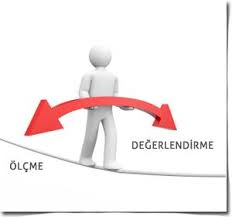 FELSEFE DERSİ ÖLÇME VE 
DEĞERLENDİRME  YAKLAŞIMI
Felsefe ders başarısının yordanmasında; bilişsel becerilerin ölçülmesinde sınavlardan daha çok, öğrencilerin öğrendiklerini içselleştirmelerine ve günlük yaşamla ilişkilendirmelerine olanak sağlayacak bireysel ya da grup çalışması şeklinde tasarlanmış deneme, performans çalışmaları ve projelere puan verilmesi amaca daha uygun bulunmaktadır.
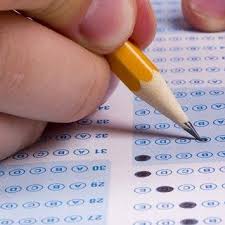 FELSEFE DERSİ ÖLÇME VE 
DEĞERLENDİRME  YAKLAŞIMI
Öğrencilerin bireysel farklılıklarının da dikkate alınması, tüm öğrencileri aynı standartlar açısından değerlendirmek yerine yeteneklerine göre kendilerini ifade etmelerini sağlayacak farklı proje ve çalışmalara yer verilmesi önemlidir. Felsefe dersinin ölçme ve değerlendirmesinin salt niceliksel yaklaşımlara indirilmesi uygun olmayıp not verme de nicelikten daha çok niteliksel ölçütler, süreç ve toplam başarı üzerinden yapılmalıdır.
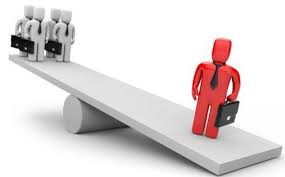 FELSEFE DERSİ ÖLÇME VE 
DEĞERLENDİRME  YAKLAŞIMI
Felsefe dersinde hedeflenen kazanımlara ve yukarıda ifade edilen ilkelere uygun bir ölçme değerlendirme için ana değerlendirme başlıkları şu şekilde sayılabilir:
11.05.2017
55
FELSEFE DERSİ ÖLÇME VE DEĞERLENDİRME YAKLAŞIMI
11.05.2017
56
FELSEFE DERSİ ÖLÇME VE DEĞERLENDİRME YAKLAŞIMI
Öğretim programıyla öğrencilere kazandırılması hedeflenen beceri ve tutumların değerlendirilmesinde her bir ders ve etkinlik sırasında destekleyici geribildirimler ile izleme ve gözlem formlarının da önemli rolü bulunmaktadır. Ara sınavlar veya dönem sonunu beklemeden öğrencilere performansları hakkında zamanında verilecek yapıcı bildirimler; süreci sınavlara bağlı kalmadan öğrencilerin eksikliklerini tamamlaması, öğrencilerin güdülenmesi ve öğrenme süreçlerini olumlu etkileyecektir.
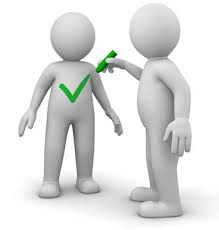 FELSEFE DERSİ ÖĞRETİM PROGRAMININ UYGULANMASINDA DİKKAT EDİLECEK HUSUSLAR
Dersin yürütülmesine yönelik bu temel anlayışların yanı sıra dersin işlenişi ile ilgili dikkat edilmesi gereken bazı hususlar daha bulunmaktadır.
11.05.2017
58
FELSEFE DERSİ ÖĞRETİM PROGRAMININ UYGULANMASINDA DİKKAT EDİLECEK HUSUSLAR
11.05.2017
59
FELSEFE DERSİ ÖĞRETİM PROGRAMININ UYGULANMASINDA DİKKAT EDİLECEK HUSUSLAR
11.05.2017
60
FELSEFE DERSİ ÖĞRETİM PROGRAMININ UYGULANMASINDA DİKKAT EDİLECEK HUSUSLAR
61
FELSEFE DERSİ AKIŞI İLE İLGİLİ BİLGİLER
Felsefe dersleri içerik ve yöntem açısından;

Sorunun ortaya koyulması ve anlaşılması, 

Argümantasyon ve gerekçelendirmelerin yapılması,

Etkili bir sunu, 

     şeklinde üç düzey beceriyi birlikte içerdiği söylenebilir.
FELSEFE DERSİ AKIŞI İLE İLGİLİ BİLGİLER
Hazırlık Soruları, Problem Yöneliminin Sağlanması 
 
Felsefe dersinin birinci ilkesi; yanıttan daha çok soruyu, problemi yakalatmadır.

Felsefe soruyla başlar soruyla biter. Belli bir fikir, argüman, görüş veya metindeki, belli bir yargıdaki soruyu buldurmak en önemli eşiktir.

Yani problem ve öğrenci merkezli bir gidişat esas alınmalıdır.
 
Örneğin “İnsan nedir” sorununu felsefi olarak tartışabilmek için; 

Öncelikle öğrencilerin kendi deneyim ve birikimleri üzerinden kendilerinin sorulaştırmaları sağlanmalıdır. Şöyle denebilir: İnsanı tanımak ve tanımlayabilmek için ne tür sorular sorabiliriz ?
(Cinsi, türü, ayrımı, özellikleri…)
FELSEFE DERSİ AKIŞI İLE İLGİLİ BİLGİLER
Örneğin “insan nedir?” sorusu için;

Mitolojideki tanımları,
Dinlerdeki tanımları,
Fizik, kimya, biyoloji tanımları,
Jeolojik, coğrafik, arkeolojik tanımları,
Tıbbi tanımları,
Psikolojide, sosyolojideki, antropolojideki tanımları,
Ansiklopedik, sözlük tanımları,
Farklı felsefi görüşlerin farklı farklı tanımları.
[Speaker Notes: Bu Programlarda Öğrenci; Aktif, katılımcı, Soru soran, sorgulayan, Problemleri kavrayabilen ve çözen, Anlayan, düşünen, tartışan, Takım çalışması yapabilen, Öğrenmeyi öğrenen, Bilgiye ulaşma yol ve yöntemlerini öğrenen, Daha fazla bilgiye erişme heyecanı duyandır.
Bu Programlarda Öğretmen; Öğrencilerin aktif katılımını sağlayan; Düşündüren, tartıştıran ve dinleyen; Etkinlik plânlayan; Rehberlik yapan; Öğrencileri yönlendiren; Öğrenme ortamını hazırlayan; Eksikleri, hataları düzeltendir.]
FELSEFE DERSİ AKIŞI İLE İLGİLİ BİLGİLER
Ders işleniş yöntemlerini biraz daha açarsak;

1- Metinden bağımsız şekilde ders işleme,

Sokratik yöntem
Diyalektik veya birbirine karşıt (farklı) görüşlerin tartışılması

2- Metin odaklı dersler (ders kitabına bağlı kalma, orijinal metinlere bağlı kalma),

3- Felsefi metinler yazma (metin yazdırma)

4- Alternatif metodlar 
   Rol oynama
   Metne bağlı tiyatro (örneğin diyaloglardan) Felsefi filmler, animasyonlar, belgeseller
FELSEFE DERSİ AKIŞI İLE İLGİLİ BİLGİLER
(1- Metinden Bağımsız Şekilde Ders İşleme)
Sokratik diyalogun Uygulanması: 

Mümkünse her öğrenci sürece dahil edilir.
Konu ile ilgili sorular oluşturulur.
Farklı görüşü olan her öğrenci görüşünü söyler.
Her bir görüşün dayandıkları rasyonaliteler (nedenler, gerekçeler) sorgulanır.
Daha iyi rasyonalite taşıyan görüşlere ulaşılmaya çalışılır.
Belli bir görüşün baskın hale gelmesine müsaade edilmez.
Biri bir yanıt verdiğinde diğer öğrencilerin bu görüşe katılıp katılmadıkları ve gerekçeleri sorulur.
Diyalogun gelişimi (akışı) haritalandırılır (görüşler ve gerekçeleri not edilir).
Uzlaşma aranmaz, her görüş desteklenmeye çalışılır.
Söylem belli bir nokta etrafında toparlanmaya çalışılmaz, ucu açık kalabilir, önemli olan derinleştirilmesidir.
Aynı soru yeni görüş veya farklı gerekçeler olduğu sürece yeniden ele alınabilir veya sürdürülebilir, sonlandırılacak diye bir ilke yoktur.
[Speaker Notes: Kişisel yeterlik; öğrencilerin kendi bilgi ve becerilerini değerlendirmelerini, böylece kendi yeterliklerinin farkına varmalarını ve bu değerlendirmeler sonucunda da öğrenmelerine yön verebilmelerini içerir. 
Bu yeterlik ve becerilerin geliştirilmesinde rol oynama, model alma, örnek olay incelemesi vb  yöntem ve teknikler kullanılabilir.]
FELSEFE DERSİ AKIŞI İLE İLGİLİ BİLGİLER
(1- Metinden Bağımsız Şekilde Ders İşleme)
Diyalektik tartışmanın (İnşacı Konuşma) Uygulanması: 

Herakleitos’dan Hegel’e Diyalektik;
İnşa edici bir diyalog veya konuşma olarak tanımlanabilir. Tez – Antitez - Sentez şeklinde tezli bir gidiş söz konusudur. Yanında ve karşısında argümanlar (savlar) üreterek ilerler.

En güçlü tez yerine zayıf tezle başlayıp devam etmek öğrencinin ilgisini çekmeye daha fazla uygundur. Gerilim giderek artar. 

Başlangıç tezi bir görüş, bir kanaat, bir istatistik, bir araştırma, bir norm vb. olabilir.

Argümantasyon çok önemlidir, çünkü çoğu kez sentezi de içinde barındırır.
Tez
Argüman 1, Kanıtlar… Argüman 2 Kanıtlar…
Karşı tez
Argüman 1 Kanıtlar… Argüman 2 Kanıtlar…
Sentez
Alternatif tez ve antitezlerin akışında, argümantasyonda bulunur.
[Speaker Notes: Sosyal beceriler, bireyin sosyal sorumluluklarını yerine getirmesi amacıyla sergilediği davranışlardan oluşmaktadır. 
Öğrenme-öğretme sürecinde öğrencilerin; grupla çalışmalarına olanak sağlanmalı, görgü kurallarına uygun iletişim kurmaları (etkili dinleme, söz kesmeme vb) ve sorumluluklarını yerine ge­tirmeleri konusunda teşvik edilmelidir. Örnek olay incelemeleri, gösteri (demonstrasyon), drama, eğitsel oyunlar, tartışma (çatışma ve problem durumlarını değerlendirme ve yor­umlama), rol oynama gibi yöntem ve teknikler bu yeterlik ve becerilerin geliştirilmesine katkı sağlayacaktır.]
FELSEFE DERSİ AKIŞI İLE İLGİLİ BİLGİLER
(2- Metin Odaklı Ders İşleme)
Metin (Söylem) Analizi İle İlgili Sorular

Tanımlama, Terim ve Kavram Bilgisi :
Bu metnin ana teması nedir?
………………………………………………………………….……………………Bu metinde hangi felsefi kavramlar kullanılmış bulunuyor?
……………………………………………………………………………………
Bu metnin teması hangi felsefi konularla veya disiplinlerle (Varlık, bilgi-bilim, etik, estetik, din felsefesi, siyaset felsefesi) ilgili bulunuyor? 
….……………………………………………………………………………………Hangi düşünüre ait bir metin? Genel olarak düşünürün ne tür çalışmaları ve fikirleri var?
..………………………………………………………………………………………Metnin yazıldığı dönem hangisi? Genel olarak dönemin yönetsel, sanat-edebiyat, bilim ve düşünsel özellikleri neler?
………………………………………………………………………………………
FELSEFE DERSİ AKIŞI İLE İLGİLİ BİLGİLER
(2- Metin Odaklı Ders İşleme)
b) Analiz/Çözümleme :

 Metinde öne sürülen ana fikir ne?
 …………………………………………………………………………………………Metindeki bu fikrin dayanakları (kanıtları) neler?
Dayanak 1…………………………………………………………………………….
Dayanak 2…………………………………………………………………………….
Dayanak 3…………………………………………………………………………….

Fikrin gerekçelendirilmesinde tümdengelim mi, tümevarım mı, anoloji (benzerlik) mi kullanılmış? Nasıl?
…………………………………………………………………………………………..
Fikir oluşturma ve fikrin gerekçelendirilmesinde tutarsızlık veya çelişkiler var mı? Neler, nasıl?
…………………………………………………………………………………………..
[Speaker Notes: Değerler aktarılırken öğrencinin akıl yürüt­me, sorgulama, araştırma, yorum yapma, ilişkilendirme ve değerlendirme becerilerini kullanabileceği çalışmalara yer verilmelidir. Öğrencilerin olay ve olgularla ilgili ahlaki ikilemlerin yer aldığı metinleri okumalarına, çıkarımda bulunmalarını sağlayan soruları cevaplamalarına, tartışmalarına, kendi görüş ve düşüncelerini ifade etmelerine, bu ikilemlerin günlük hayata yansımalarını değerlendirmelerine, kendi yaşantılarından örnekler vermelerine olanak sağlayan çalışmalar yapılmalıdır.]
FELSEFE DERSİ AKIŞI İLE İLGİLİ BİLGİLER
(2- Metin Odaklı Ders İşleme)
c) Sentezleme :

Bu metinde neler savunuluyor? 
…………………………………………………………………………………………………………………………………………………………………………………………

Nelere karşı çıkılıyor? 
…………………………………………………………………………………………………………………………………………………………………………………………

Metnin bütününden nasıl bir sonuç çıkarılabilir?
…………………………………………………………………………………………………………………………………………………………………………………………
FELSEFE DERSİ AKIŞI İLE İLGİLİ BİLGİLER
(2- Metin Odaklı Ders İşleme)
d) Yorumlama :

Metinde en çok desteklediğin görüşler nelerdir?
………………………………………………………………………………………………………………………………………………………………………………………… 

Metinde en çok karşı çıktığın görüşler nelerdir?
  ……………………………………………………………………………………………………………………………………………………………………………………..

Sen olsaydın hangi fikirleri öne çıkarırdın?
…………………………………………………………………………………………………………………………………………………………………………………………
FELSEFE DERSİ AKIŞI İLE İLGİLİ BİLGİLER
(2- Metin Odaklı Ders İşleme)
e) Değerlendirme (Yargılama) :

 Bu metin sence önemli bir metin mi? Nasıl?
………………………………………………………………………………………………………………………………………………………………………………………… 

Bu metin neyi amaçlıyor, neye hizmet ediyor?
………………………………………………………………………………………………………………………………………………………………………………………… 

Bu metinden günümüze ait ne tür dersler çıkarılabilir?
…………………………………………………………………………………………………………………………………………………………………………………………
FELSEFE DERSİ AKIŞI İLE İLGİLİ BİLGİLER
(Örnek Sorular)
Pisa ve Tımmss Tarzı Sorular
PISA
PISA-Programme for International             Student Assessment Uluslararası Öğrenci Değerlendirme Porgramı 

Nedir?  Ne Değildir?  Özellikleri Nelerdir?
PISA
PISA NEDİR?
OECD - Organisation for Economic Co-operation and Development (Ekonomik İşbirliği ve Kalkınma Teşkilâtı) tarafından düzenlenen, 15 yaş grubu öğrencilerinin başta matematik, fen ve okuma becerileri olmak üzere farklı alanlardaki bilgi ve becerilerinin değerlendirildiği eğitimle ilgili dünyanın en kapsamlı tarama araştırmasıdır.
75
[Speaker Notes: Konuların içeriğini bilip bilmediklerini değil, gerçek yaşamda bu bilgileri kullanabilme; öğrendiklerini kullanarak bilinmeyen hakkında tahminde bulunabilme becerilerini ölçmektedir.]
PISA
PISA NEDİR?
PISA, uluslararası eğitim araştırmaları için sürekli  referans olabilecek bir gösterge çalışması olarak da tanımlanmaktadır. 
     Bu şekilde sosyal ve ekonomik olarak kuramsal bir yapının  
     ortaya çıkması hedeflenmiştir.
76
PISA
77
PISA
78
[Speaker Notes: Anketlerde toplanan veriler ve öğrencilerin sınavlarda elde ettikleri puanlar birlikte değerlendirilerek farklı ülkelerde uygulanmakta olan eğitim sistemleri birçok açıdan karşılaştırılır ve dünyadaki eğitim sistemlerinin benzer ve farklı yanlarını, güçlü ve zayıf yönlerini ortaya koyar

Eğitim alanında yapılan araştırmalara kaynak (veri tabanı) oluşturur]
PISA
PISA’DA ÖLÇÜLEN ŞEY NEDİR?
PISA araştırmasında; 15 yaş grubu öğrencilerin modern toplumda yerlerini alabilmeleri için gereken temel bilgi ve becerilere ne ölçüde sahip oldukları değerlendirilmektedir. PISA bu değerlendirmeyi yaparken temel alanları “okuryazarlık” kavramı üzerinden tanımlamaktadır.
79
PISA
PISA VE OKURYAZARLIK
Okuryazarlık kavramı; öğrencilerin bilgilerini günlük yaşamda kullanma, mantıksal sonuçlara varma çeşitli durumlarla ilgili problemleri yorumlamak ve çözmek için öğrendiklerinden çıkarımlarda bulunma kapasitesi olarak tanımlanmaktadır.
80
PISA
PISA’DA KULLANILAN ÖLÇME ARAÇLARI
Ölçme araçları değerlendirme ünitelerinden oluşmaktadır. Bir    
       ünitede metinler, şekiller, tablolar ve/veya grafiklerden oluşan ortak  
       bir madde kökü ile ardından metnin, şeklin, tablonun ya da 
       grafiğin farklı yönleri ile ilgili maddeler bulunmaktadır.
81
PISA
PISA MADDELERİNİN HAZIRLANMA SÜRECİ
Maddelerin hazırlanması sürecine uygulamanın 3-4 yıl        
      öncesinden başlanmaktadır. Bütün maddeler hazırlandıktan  
      sonra redaksiyonlardan ve lokal pilot  uygulamalardan 
      geçirilmektedir.
82
PISA
PISA DA KULLANILAN MADDELERİN ÖZELLİKLERİ
Bu araştırmada kullanılan maddelerin yaklaşık yarısı öğrencilerin 4 ya da 5 seçenekten birini işaretledikleri çoktan seçmeli (basit çoktan seçmeli) ya da öğrencilerin bir dizi önermeyi “evet/hayır”, veya“katılıyorum/katılmıyorum”, veya “doğru/yanlış”gibi muhtemel iki yanıttan birini seçerek değerlendirdikleri maddelerden (karmaşık çoktan seçmeli) oluşmaktadır.
83
PISA
Kalan maddeler ise, öğrencilerden kısa ya da uzun, kendi yanıtlarını oluşturmalarının istendiği açık uçlu maddelerdir.

Bilgisayarlı değerlendirmede simülasyonlu sorular sorulmaktadır.
FELSEFE DERSİ AKIŞI İLE İLGİLİ BİLGİLER
Ders Akış Şeması
	Felsefe müfredatındaki beklenti toparlanırsa, aşağıdaki şekilde bir akış öngörülebilir:
Soru Oluşturma (Öğrencinin Konuyu Sorulaştırmasını Sağlama)
Problemi (Problematiği) Adlandırma
Hayatla Bağını Kurma 1: Öğrencinin Bizzat Kendi Yaşamı İle Bağını Kurma Hayatla Bağını Kurma 2: Farklı Yaşam Tarzlarıyla, Farklı Din ve Kültürlerle Karşılaştırma
Felsefe Tarihiyle Düşünme: Metin ve Düşünürlerle İlişkilendirme
Akıl Yürütme 1: Sentetik Düşünme, Bilimsel Bilgi Toplama, Diğer Derslerden ve Bilimlerden Yararlanma
Akıl Yürütme 2: Analitik Düşünme, Argümantatif, Rasyonel Düşünme, Mantıksal Düşünme
Teorisini Yapma: Sentezleme, Bütünleştirme, Yorumlama, Değerlendirme, Yargılama, Eleştirel ve Özgün Düşünme
Felsefe Dsisplinleriyle Düşünme: Mevcut Disiplinlerle İlişkilendirme
Hayatla Bağını Kurma 3: Hayata Dair Çıkarımlarda Bulunma, Uygulama, Eylem ve Yaşamda Yararlanma
ÜNİTE, KAZANIM SAYISI VE SÜRE TABLOSU
10. SINIF
ÜNİTE, KAZANIM SAYISI VE SÜRE TABLOSU
11. SINIF
PROGRAMIN YAPISI
Sınıf Düzeyi
Kazanım:
Öğrencilerin, ünitenin islenişi sonrasında ulaşmaları hedeflenen bilgi ve beceri düzeyini ifade eden öğrenme çıktısıdır.
ÜNİTE 1: İLK ÇAĞ FELSEFESİ

11.1.1.Felsefenin oluşumunu hazırlayan düşünce ortamını açıklar.		
Sümer, Mezopotamya, Mısır, Çin, Hint ve İran medeniyetlerinde mitoloji, kozmoloji, bilgi ve erdem anlayışlarının felsefenin ortaya çıkışındaki rolüne değinilir.
Kazanım Açıklaması:
Kazanımın içerik boyutuna ilişkin konu sınırlılıkları, kazanımların islenişi sırasında dikkat edilmesi gereken hususlar, etkinlik ve isleniş̧ sırasında kullanılabilecek yöntem ve uygulamalara ilişkin açıklamalardır.
Ünite
Kazanım No
FELSEFE DERSİ ÖĞRETİM PROGRAMINDAKİ 
DEĞİŞİKLİKLER
2009 da hazırlanmış olan  Felsefe Dersi öğretim Programı 11. sınıf düzeyinde 58 kazanımı olan bir öğretim programıydı. 2017 de hazırlanan programsa 10. sınıf düzeyinde 18 kazanım ve 11. sınıf düzeyinde 20 kazanımdan oluşmaktadır.
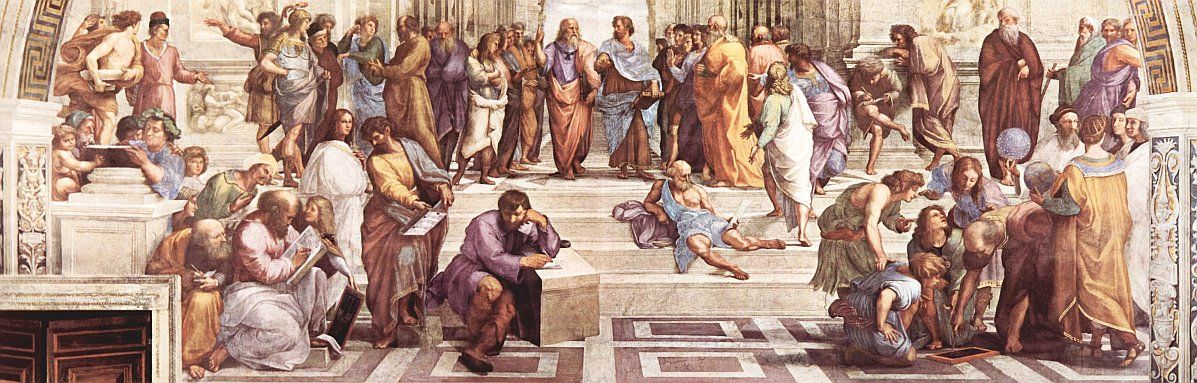 FELSEFE DERSİ ÖĞRETİM PROGRAMINDAKİ 
DEĞİŞİKLİKLER
FELSEFE DERSİ ÖĞRETİM PROGRAMINDAKİ 
DEĞİŞİKLİKLER
Ayrıca 2017 programında mümkün olduğunca sade bir biçimde akademik tartışmalardan kaçınarak konuların verilmesi, kazanımların günlük hayatla ilişkilendirilmesi, öğrencilerin derste aktif rol oynamaları dikkate alınmıştır. 2009 programın, günlük hayatla bağlantısının yetersiz olduğu ve sadece alt düzey bilişsel kazanımlara yer verilip, üst düzey bilişsel ve duyuşsal kazanımlara yer verilmediği eleştirileri dikkate alınmış, 2017 programındaki hemen her kazanımın günlük hayatla ilişkilendirilmesine ve üst düzey bilişsel kazanımlara yer verilmesine dikkat edilmiştir.
FELSEFE DERSİ ÖĞRETİM PROGRAMINDAKİ 
DEĞİŞİKLİKLER
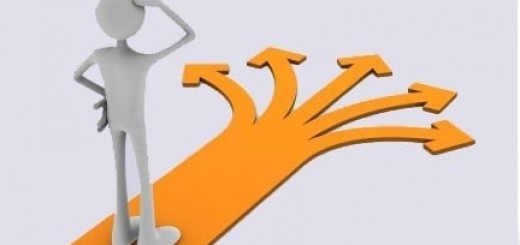 10. sınıf felsefe dersi öğretim programı ile öğrencilerin;  
İnsan, bilgi ve yaşanılan dünya ile ilgili sorular sormalarını, sorulara ilişkin akıl yürütmeye dayalı yanıtlar aramalarını sağlamak ve felsefenin temel alanları ile soruları hakkında edinilecek bilgilerden hareketle, düşünme ve düşündüklerini ifade etme (dil ve yazı) becerilerini geliştirmeleri amaçlanmaktadır.
11.05.2017
92
FELSEFE DERSİ ÖĞRETİM PROGRAMINDAKİ 
DEĞİŞİKLİKLER
Hem 10.sınıfta edinilecek temel felsefi düşünme kazanımlarının düşünce tarihindeki örnekleri üzerinden ilerletilmesi hem de felsefi düşünceye tarihsel ve bütüncül bir bakış açısı geliştirmeleri amaçlanmaktadır. Felsefi düşünceyi anlamak ve geliştirmek için felsefe problematiğini ve tarihini bilmek önemlidir. Felsefe tarihi, felsefe problematiğinin gelişmesini gösterir ve gelişmenin mantığını kavratır. Dolayısıyla felsefe tarihinin kendisi de bir felsefe disiplinidir. Felsefe tarihi bize, felsefenin ne olduğunu, insan, bilinç ve kültürünün gelişmesinde felsefenin ne gibi yeri olduğunu gösterir. 
	Bu tarihsel yaklaşımda Felsefi düşüncenin gelişiminde katkı sağlamış Türk İslam filozoflarının orijinal metinlerinden alıntılara yer verilmiştir.
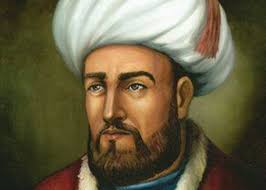 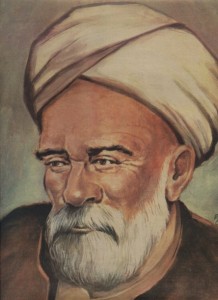 11.05.2017
93
ORTA ÖĞRETİM GENEL MÜDÜRLÜĞÜ
TEŞEKKÜR EDERİZ